Bathtubs, Slinkies, and Mirrors
Using common experiences 
to visualize wave physics in antenna feed line systems
Clallam County Amateur Radio Club					Bill Peterson – K7WWP   October 10 , 2018
New ideas that you already know
It’s easier to learn and understand something when the new idea fits into your vision of reality like a piece into a jigsaw puzzle.   

It’s just an extension of what you already know.

Once you know how it fits, it’s easier to understand and remember.

My goal is to make wave physics on antenna feed systems easier to understand.
[Speaker Notes: This is how high-school and most college classes were for me.

Until I got halfway through my junior year, then suddenly things were hard as I was getting into the realm of things that weren’t intuitive.

Tonight, I hope we can explore some intuitive commonly observable phenomena that helps us understand antenna transmission line systems.]
A wave travels in some medium
A sound wave in the air
A wave in water
A wave down a string
A wave of light
A wave of electricity down a wire
And Then the wave Hits Something
A sound wave in the air
The end of the air (the canyon wall)
A wave in water
The end of the bathtub
A wave down a spring
The end of the spring
A wave of light in the air
A window or mirror (The end of the air)
A wave of electricity down a wire
The end of the wire
A sound wave
Echo
Echo
Echo
Echo
Echo
Echo
Echo
Spring Demo
Spring Demo
[Speaker Notes: See the Wave.  
See the Wave reflected back.  
--  Ask for volunteer to hold end of spring.   
     --  See the wave reflected back even if the end is secured.]
A ray (Wave) of Light hitting a mirror
The end of the wire
We can’t see anything

But in all other cases, the wave bounced back

Won’t that also happen with electricity at the end of the wire?
Power spikes
Clicks you hear on the radio when you flip a light switch
Power spikes that cause sever overvoltage and destroy electronics
The inductive nature of power loads makes this problem far worse
Surge protectors
[Speaker Notes: Power spikes are also caused by abrupt changes in voltage over reactive loads.]
Standing Waves
Waves move in one direction

Waves reflect back




The combined effect is standing waves
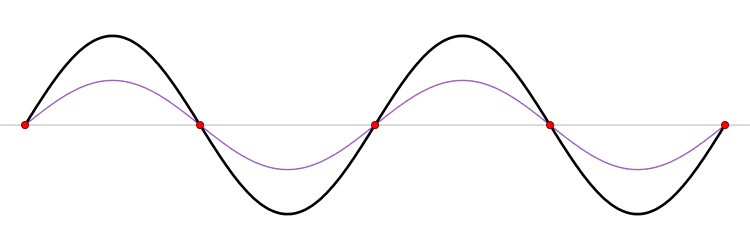 Standing waves off the side a bridge
Standing Waves and resonance
When the reflected wave is reflected back

And it matches and reinforces the original wave

Then it builds up, finally limited by the resistance in the system.
Demo Standing Waves ON SPRING
Examples of Resonant waves
Vibrating stings on a musical instrument such as a guitar, piano, violin

Column of air in flute or trumpet

Light in a laser

Radio waves in a microwave oven
Will Standing Waves hurt my Radio?
Will Standing Waves hurt my Radio?
Let’s look at what standing waves will do to a bridge
Standing waves in a microwave
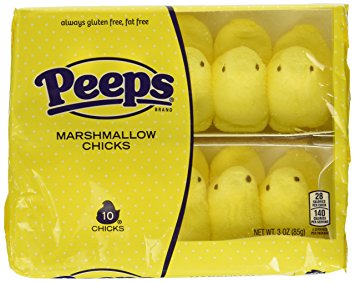 Microwave and peeps.
2.45 G
300 / 2450 = .1225 meters
½ wavelength = .061 meters
½ wavelength = 2.4 inches

The rotating plate moves the food so the standing don’t heat just parts of the food.
Partially melt peeps in microwave without the rotating plate.
Open/Short
Spring Demo
Back to the Spring
Reflections with free end







Momentum
Reflections with secured end







Energy
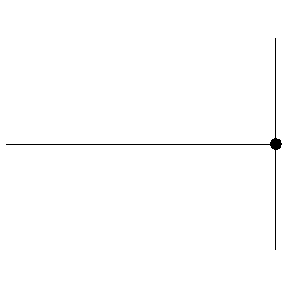 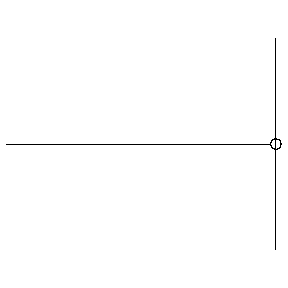 Mismatches cause reflection
Shorts cause reflection in one direction
Opens cause reflections in the other direction
As you move between a short and an open
The reflection will get smaller, minimize, and get larger in the opposite direction
At the minimized point, you have the best match.

Discontinuities in the feed line
Kinks
Wrong connectors
Bad connection
Mismatch  high impedance to Low Impedance
Mismatch Low impedanceto High impedance
Partial reflections
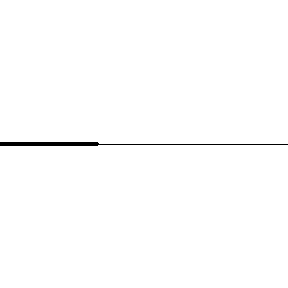 Partial reflection of waves of light
Somewhere in the middle
Between the wave that is reflected positively 
And the wave that is reflected negatively
Is a point where no wave is reflected at all.  This is a matched junction.

Reflected waves travel more than once on the feed line.
Match / Mismatch demo
Transmission Line Losses
Refection Points
Mismatched Feedline / Antenna
Mismatched sections of Feedline
Kinks and feed-line damage
Mismatches because connector is not rated for higher Frequency
Ex.  239 connectors on UHF
Finally we talk about antennas
Antenna Tuner in Shack
Antenna Tuner at Antenna Feed Point
Ladder Line is great
Line Losses on 100 feet of feed line
Open / Short Revisited
Short reflect in opposite direction
Opens reflect in same direction

Short (Fixed end) spring stretches out, and is then pulled back, but because the end is fixed, the pull back is against the wave.  The reflection is reversed.
	Voltage is zero
	Current flows

Open spring swings, then swings back.  Reflection is same. 
	Voltage swings freely
	Current is zero
Quarter Waves
Open on one end appears Closed (Shorted) on the other
[Speaker Notes: Only half of you have their eyes glazed over.  Let’ see if I can get the rest of you.]
Quarter Wave Stub
Quarter Wave Stub Filter
At a specific frequency:
Open quarter wave stub will appear as a short.
Can be used to short out harmonics.  Use open quarter wave stub at harmonic frequency.
My transmitter at 40 meters with second harmonics (20 meters)
Open quarter 20 meter stub will short out my 2nd harmonics.
Quarter Wave Transformers
Quarter Wave Transformers
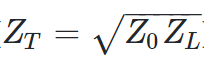 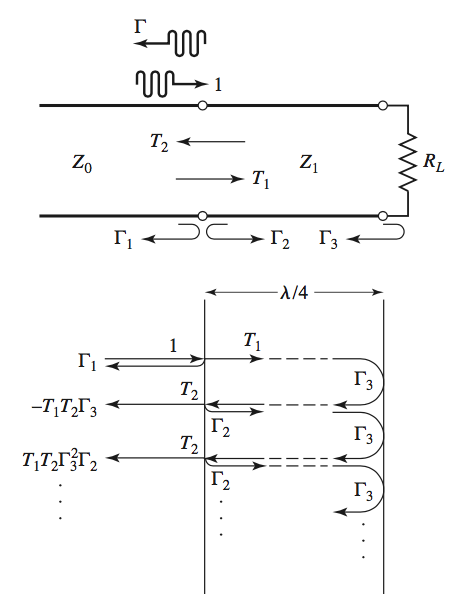 An infinite number of reflections and re-reflections sum up

No reflections

No power loss

Load appears as Z0
ZL
ZT
Z0
If Z of the load is high,

the other end of a quarter wave section makes it look low.  ZT  combined with the inverted ZL = Z0
ZT
Looks like Z0
+ZL inverted
Z0
Quarter wave transformers on PC Boards
Microwave - Stepped Guide- Variable guide (Microwave horn)
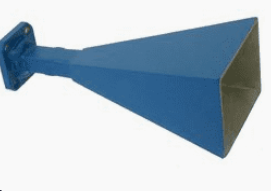 These are all forms of matchingfrom sound generator to the open air
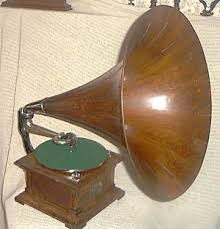 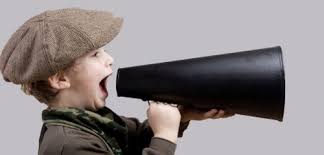 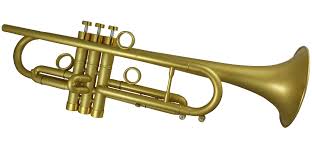 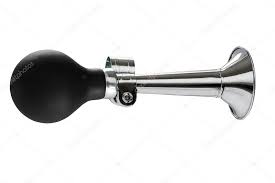 Quarter Wave anti-reflective coating
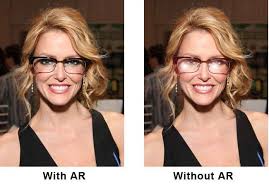 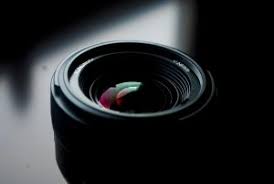 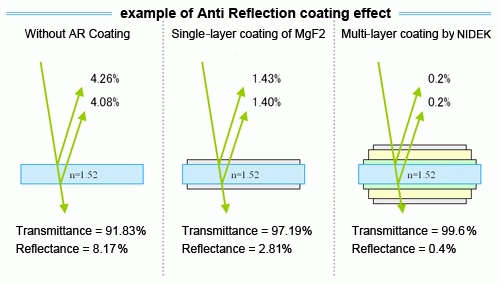 In Summary, waves are waves